Monday 18th January
Instructions
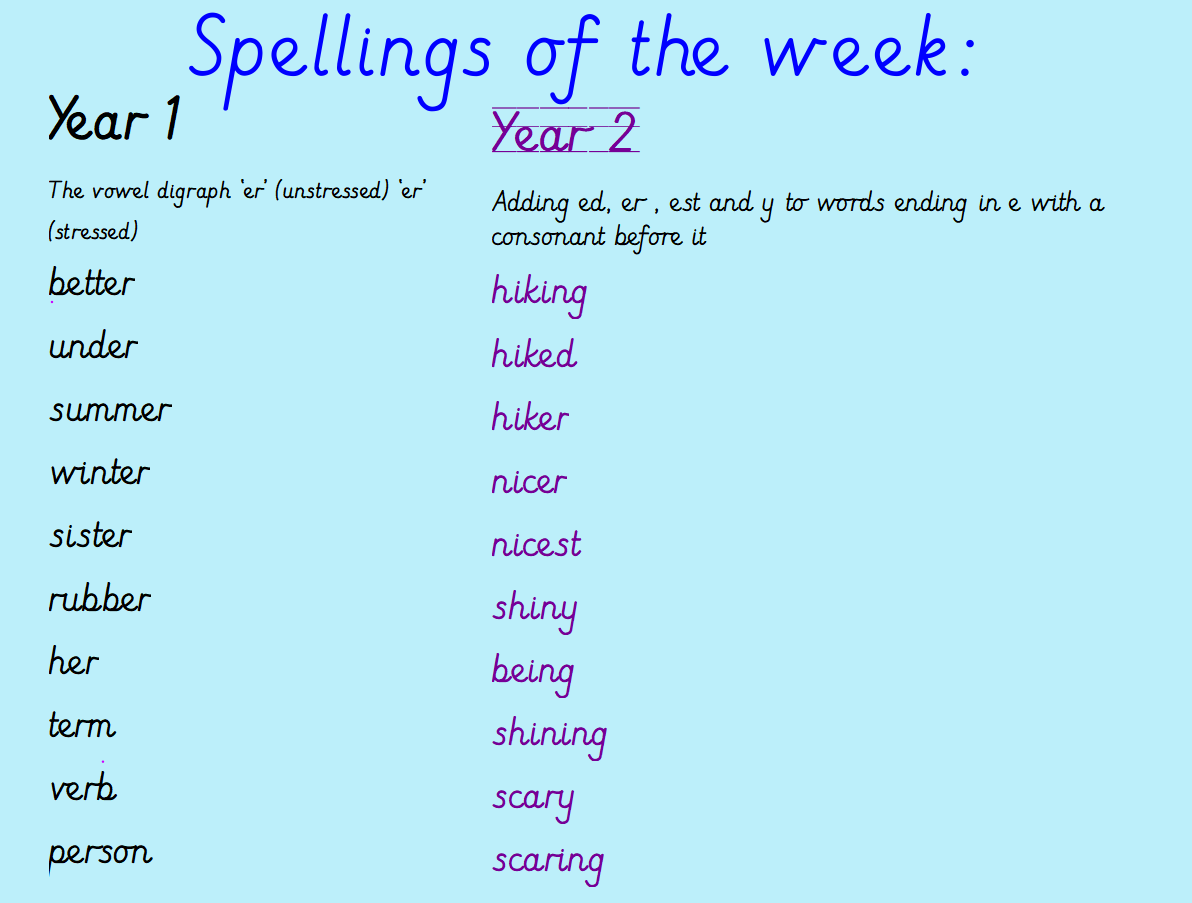 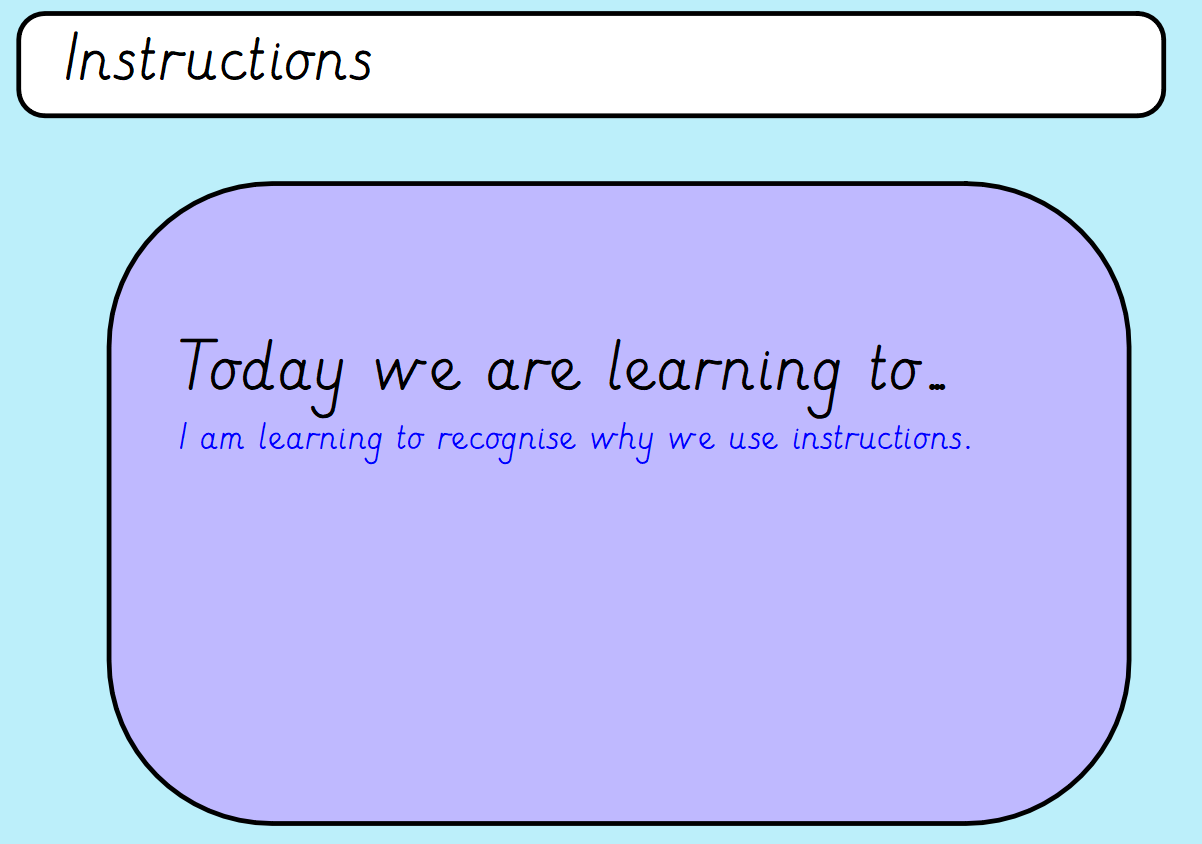 I will be successful if ...
I can say why we need instructions.
I can think of types of instructions.
I can recognise imperative verbs.
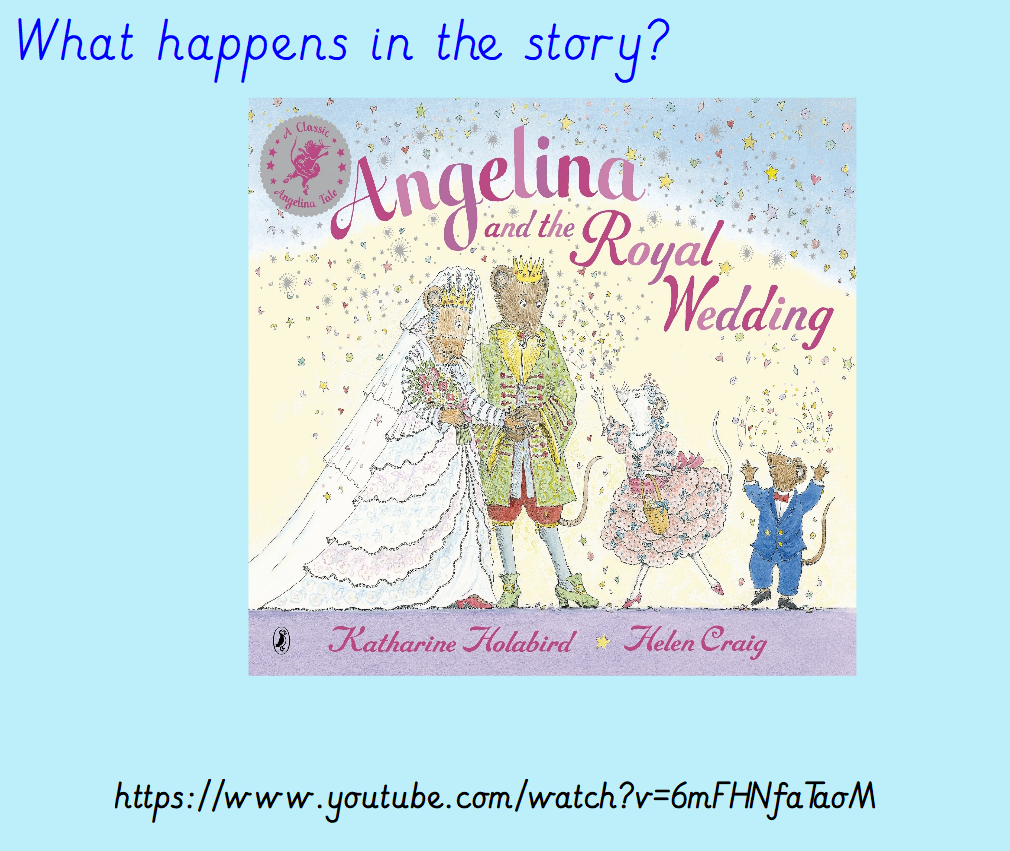 Imagine what you might need to teach to a younger child.
Can you find any instructions at home?